November 2022

On the November 2022 General Election ballot, there’s a very 
concerning vote to amend Section 1, Article X (10) in the state’s
constitution.

 Amendment 2, if passes, will allow  legislative authority to: 
*Exempt machinery and equipment-business tangible personal 
property-used in business activity, gas-stored inventory; coal 
stockpiles; retail sales; manufacturing used in production (raw 
materials, work-in-progress & finished goods.
*Exempt tangible inventory personal property directly used in business
activity.
*Exempt personal property tax on motor vehicles.
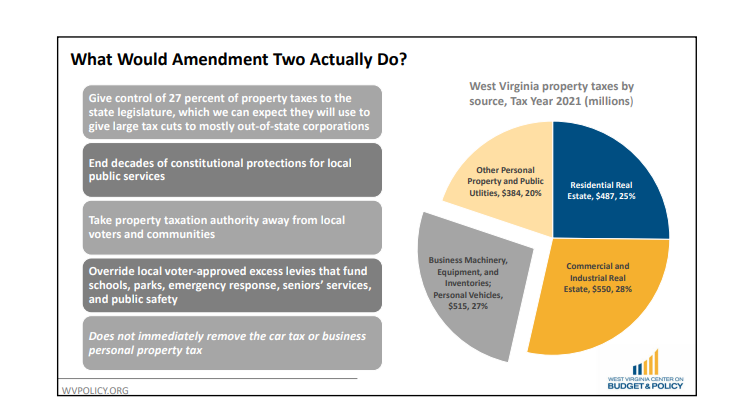 Why is this important?
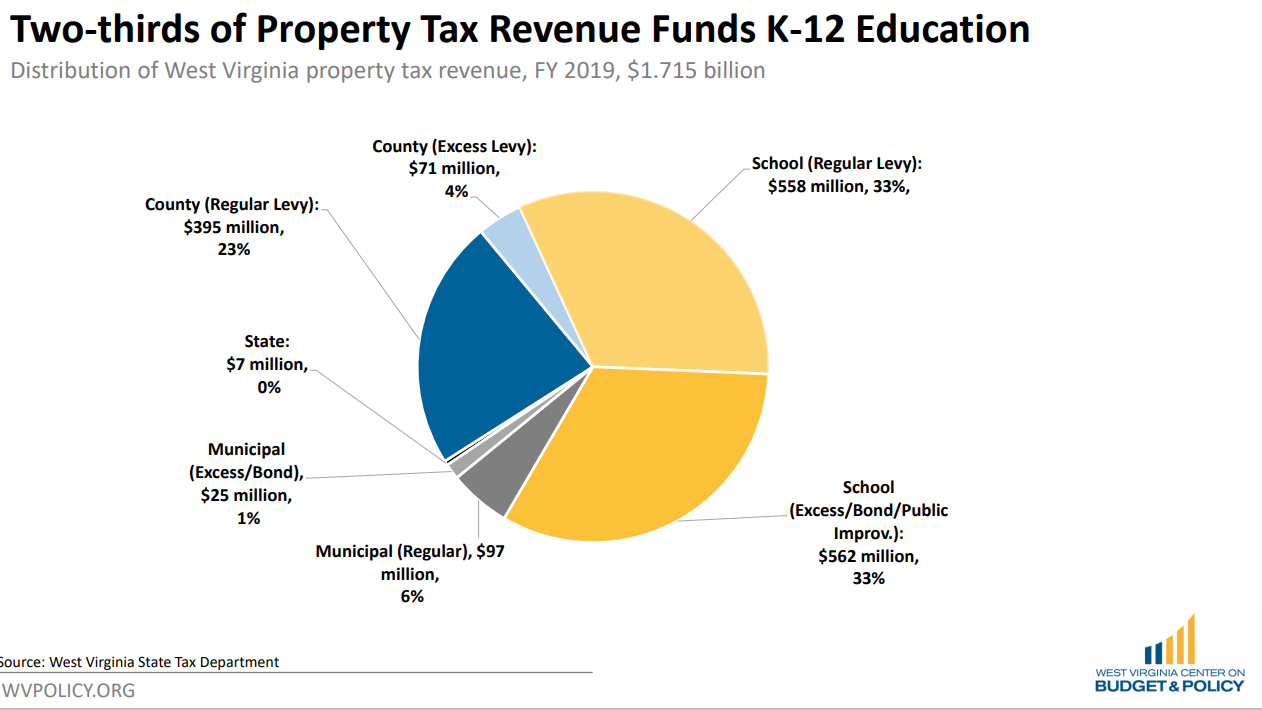 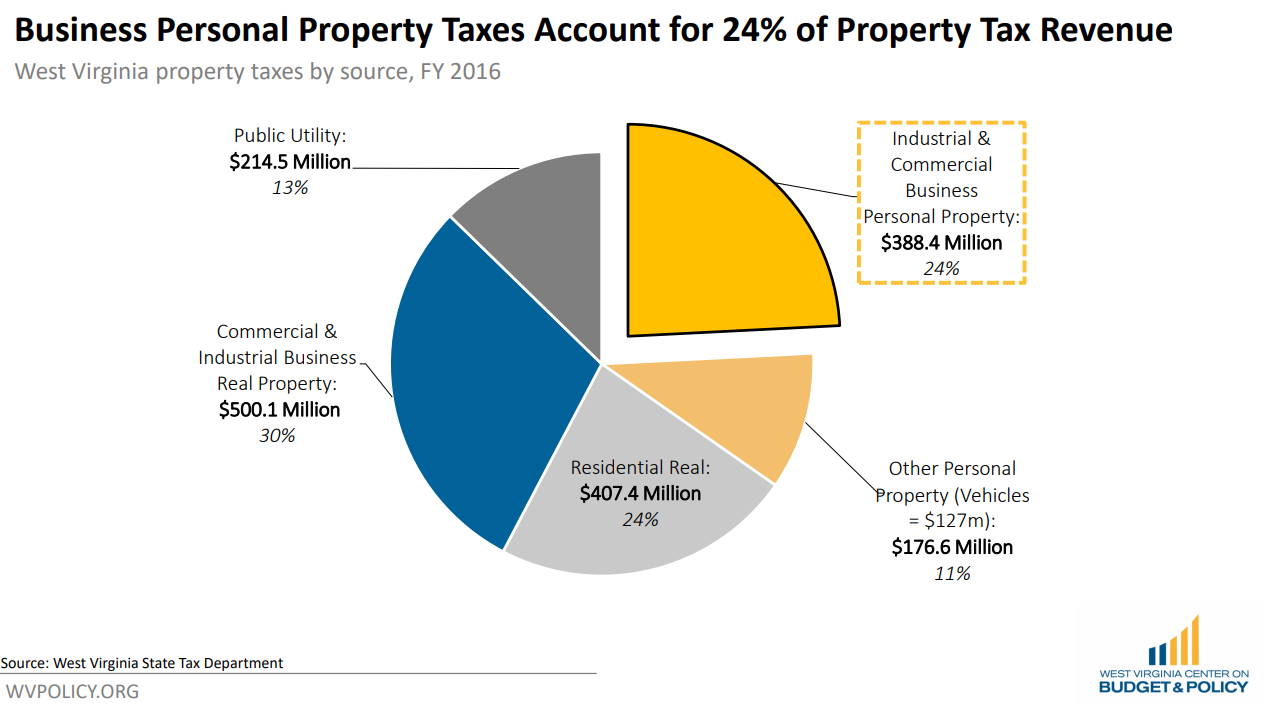 The legislature wants to control the taxing of business machinery and equipment BUT:
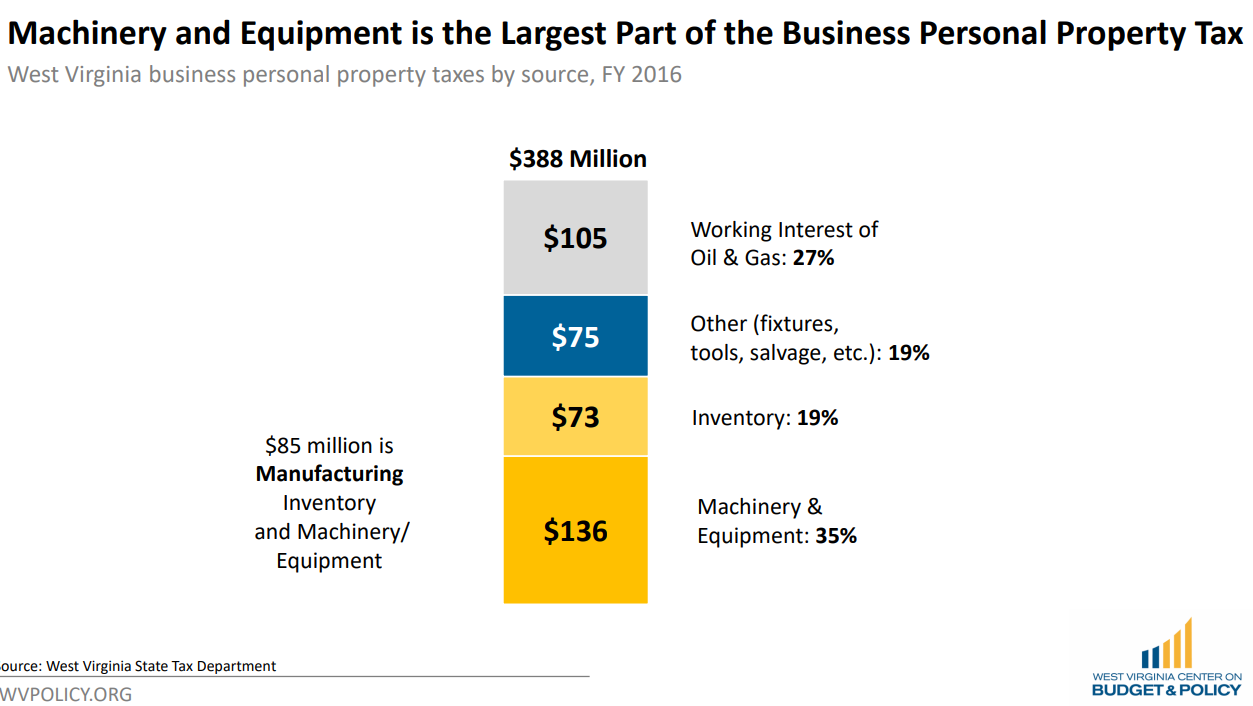 And don’t forget:  Business PP Tax accounts for 24% of the Property Tax Revenue and 
2/3 of Property Tax Revenue Funds K-12 Education.
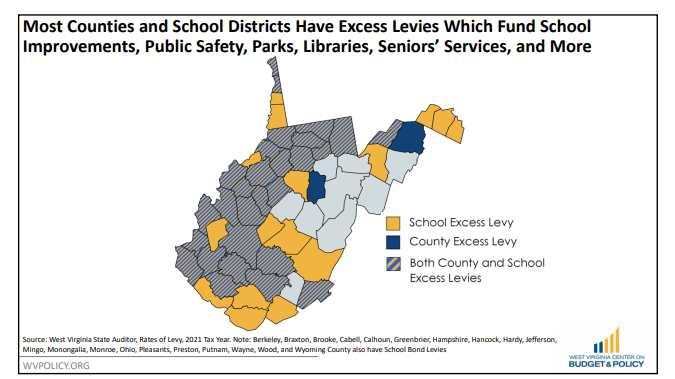 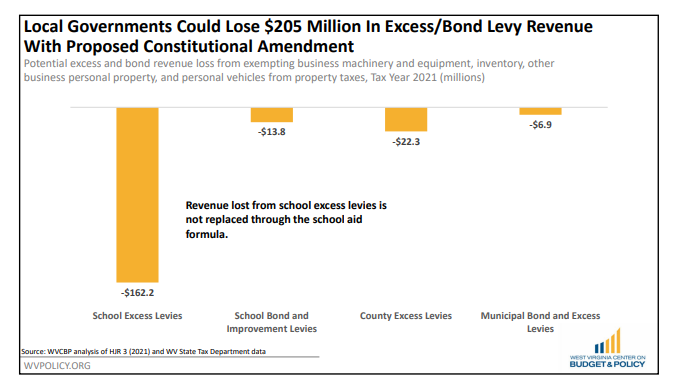 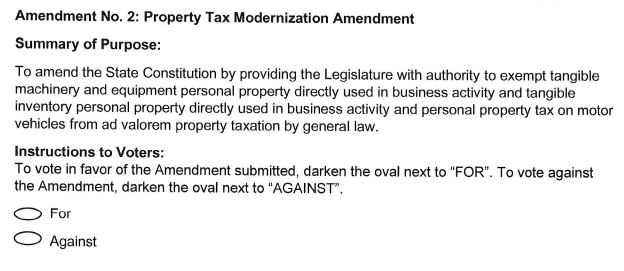 If Amendment 2 passes, it doesn’t exempt anything, rather, it permits the Legislature to, through general law, exempt certain properties from property taxation. This Amendment gives current and future Legislatures the ability/power to make changes/exempt business personal property machinery, equipment, and inventory along with personal property vehicle taxes without coming back to you, the taxpayers for your approval.
The numbers on the next slides were requested by Senator Tarr and were generated by an Assessors Task Force.
LEGEND
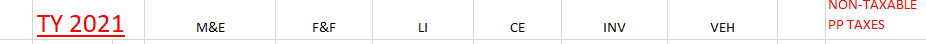 Furniture &
Fixtures
Machinery & 
Equipment
Leasehold
Improvements
Computer
Equipment
Inventory
Vehicles
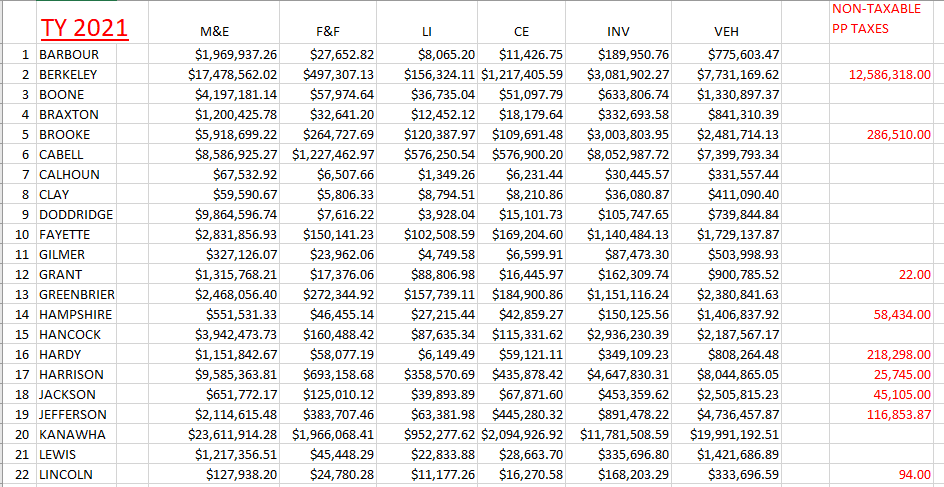 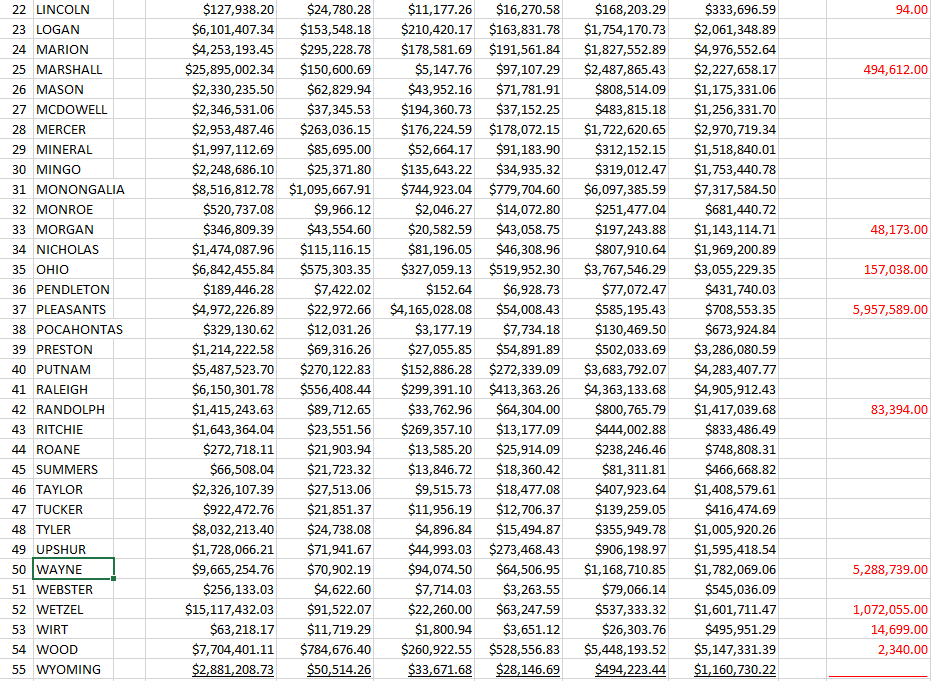 2021 
Grand Totals
Leasehold
Improvements
Computer
Equipment
Machinery & 
Equipment
Furniture &
Fixtures
Non Taxable
Inventory
Vehicles
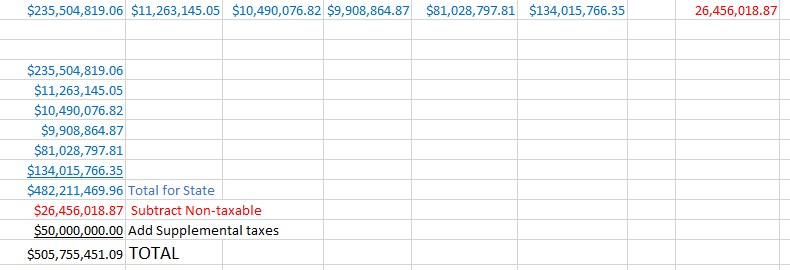